Finance územních celků
Metody rozpočtování
MPR FIUC 2020
2.3.2020                                  Ing. Jiří Velinský                                    jiri.velinsky@econ.muni.cz                                Katedra regionální ekonomie a správy
Rozpočtování
Základní otázka: „Jak co nejlépe využít zdroje, které má organizace k dispozici?“
alokuje zdroje na veřejné služby a projekty 
může pomoci stanovit cíle
může pomoci zlepšit výkon organizace
otázka odpovědnosti vůči veřejnosti
2
MPR_FIUC Finance územních celků
Rozdíly v rozpočtování vlády a soukromého sektoru
3
MPR_FIUC Finance územních celků
Nabídkový systém veřejné správy
nedostatečné zohlednění potřeby občana jako „zákazníka“ veřejné správy, jako plátce a uživatele veřejných statků a veřejných služeb

 veřejná správa jako „relativně autonomní“ systém bez ohledu na prověření skutečného účelu svých činností ve vztahu ke skutečným potřebám občanů.
4
MPR_FIUC Finance územních celků
Poptávkový systém veřejné správy (1)
identifikace aktuálních potřeb společnosti 
přímé vyjádření 
nepřímé vyjádření 

 zohlednění potřeby těch, co ještě nevstupují do pole veřejné volby (příští generace) popř. jsou z tohoto pole vyloučeni (marginalizovaní jedinci a skupiny obyvatel)
5
MPR_FIUC Finance územních celků
Poptávkový systém veřejné správy (2)
indikátory a mechanismy - identifikace dílčích zájmů + transformace v zájmy veřejné
strategické myšlení a plánování  
výkonnostní audity 
promítnutí definovaných veřejných zájmů do cílů jednotlivých veřejných politik
6
MPR_FIUC Finance územních celků
Nabídkový a poptávkový přístup k tvorbě veřejného rozpočtu
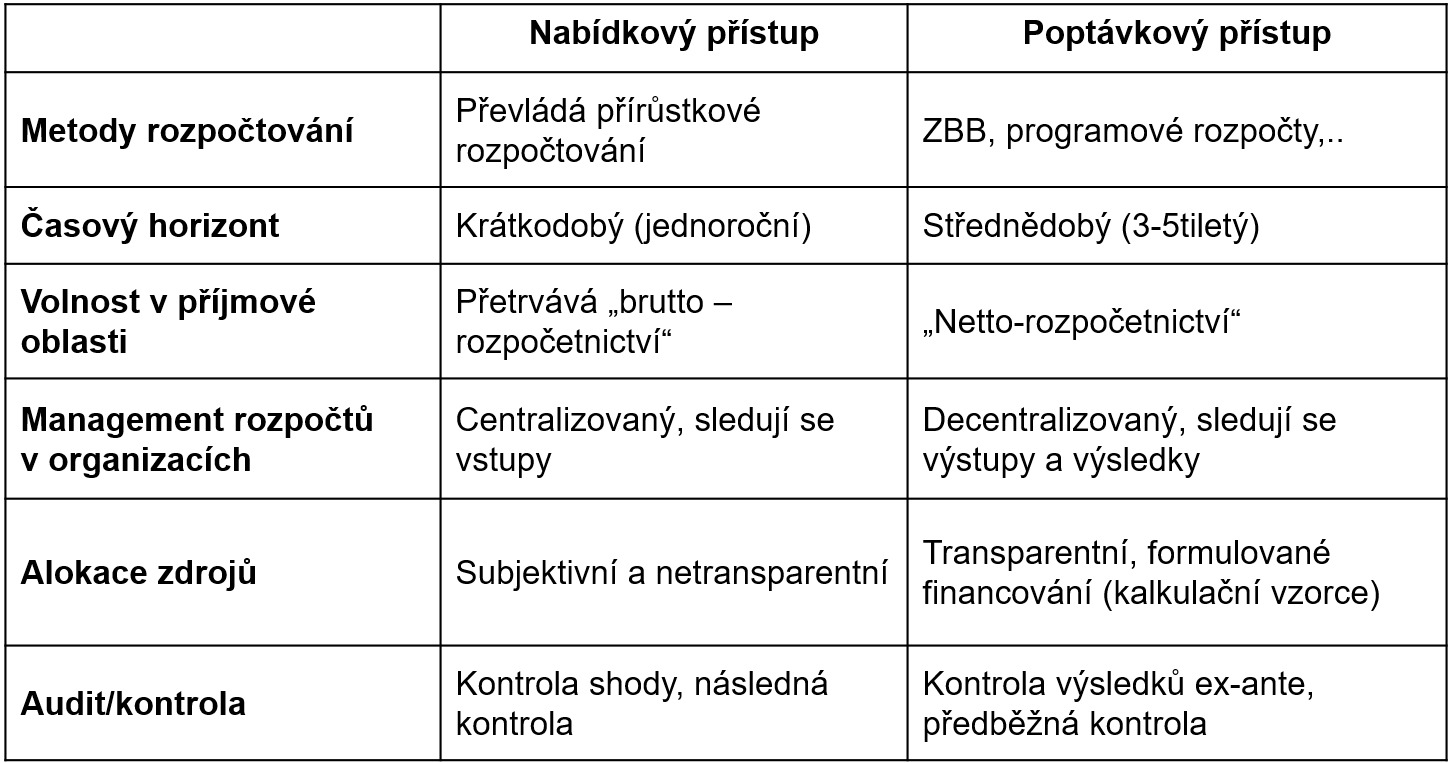 7
MPR_FIUC Finance územních celků
V současné praxi převažuje nabídkový přístup k tvorbě rozpočtu.Dominující metodou tvorby rozpočtu je přírůstková metoda.
8
MPR_FIUC Finance územních celků
Metody rozpočtování
TRADIČNÍ ZPŮSOBY TVORBY ROZPOČTŮ 
přírůstkový způsob 
limitovaný rozpočet 

ALTERNATIVNÍ ZPŮSOBY TVORBY ROZPOČTŮ 
  Změna formátu rozpočtu
metoda performance budgeting – rozpočtování zaměřené na výkon
metoda programového rozpočtování (Planned Programmed Budgeting System – PPBS) 
  Změna struktury rozpočtového procesu
metoda nulové základny (Zero-Based Budgeting, ZBB) 
management na základě řízení cílů (Managemet by Objectives)
cílované rozpočtování (Target based budgeting)
9
MPR_FIUC Finance územních celků
Položkové inkrementální rozpočtování
Změny vnějšího prostředí

Rozpočet (t – 1)		+/-		Rozpočet v roce (t)

 Změny vnitřního prostředí
10
MPR_FIUC Finance územních celků
Výhody a nevýhody tradičního rozpočtování
Nevýhody
Výhody
Pozornost zaměřená na vstupy
Nevypovídá o tom, čeho mělo být vynaložením výdajů dosaženo ve vztahu k zabezpečovaným službám.
Roztříštěnost
Vychází z minulých rozhodnutí
Krátkodobá orientace
Neschopnost reakce na změny
Motivuje k utrácení
Nepostihuje priority
Jednoduchost
Rychlost
11
MPR_FIUC Finance územních celků
Důsledky tradičního rozpočtování
Požaduj víc, než potřebuješ. Tvůj požadavek bude určitě krácen.

Utrať všechny zdroje, které máš k dispozici. Když ušetříš riskuješ snížení limitu v následujícím období.

Lobuj za přidělení dodatečných zdrojů celé rozpočtové období.
12
MPR_FIUC Finance územních celků
Proč je to v ČR téměř jediný způsob rozpočtování?
Změna finančního řízení nebyla při reformách prioritou

Byrokracie a politické špičky neměly zájem na přejímání a modifikování zahraničních přístupů

Nedostatek místních zkušeností
13
MPR_FIUC Finance územních celků
Rozpočtové inovace
Změna struktury rozpočtového procesu 
  (ZBB, TBB)

 Změna formátu rozpočtu
	(Performance B, Programme B (či PPBS))

Zdůrazněna je řídící a plánovací funkce rozpočtu.
14
MPR_FIUC Finance územních celků
Řídící a plánovací funkce rozpočtu
Dlouhodobější horizont rozpočtování

 Snaha o vyjádření cílů – záměrů – priorit

Důraz na kvalitu poskytovaných služeb
15
MPR_FIUC Finance územních celků
Výkonově orientované rozpočtování
posun od rozpočtování zaměřeného na kontrolu výdajů k rozpočtování založenému na řízení výsledků 

snaží se reagovat na základní omezení položkového rozpočtování 
                                                                                                             
16
MPR_FIUC Finance územních celků
Výkonově orientované rozpočtování
tlak na kvalitu fungování organizace

dva základní úkoly rozpočtu
zabezpečit zdroje 
definovat cíle a ukazatele jejich hodnocení

 rozpočtový proces, v němž jsou zdroje přímo spojeny s konkrétními, měřitelnými výstupy
17
MPR_FIUC Finance územních celků
Výkonově orientované rozpočtování může přinést odpovědi na otázky
Co chceme, aby naše organizace zabezpečovala? Co chceme, aby bylo učiněno v dané oblasti?
Jaké jsou základní podmínky, za kterých mohou být tato naše očekávání splněna?
Co je třeba učinit, aby byly tyto základní podmínky vytvořeny?
Jak zjistíme, že jsme je vytvořili?
Kolik a jak bude třeba vydat prostředků k tomu, aby byly naše cíle naplněny?
18
MPR_FIUC Finance územních celků
Manažerská odpovědnost
S manažery je sjednána kvalita výkonu a jsou definovány zdroje.

Prostředky rozpočtu jsou potom vynakládány tak, aby bylo stanovených cílů dosaženo.

Hodnocení dosahování ukazatelů výkonu slouží k realizaci zodpovědnosti manažerů.
19
MPR_FIUC Finance územních celků
Cíle výkonně orientovaného rozpočtování
vytvořit plán činnosti organizace, který zajistí dodržení celkových částek rozpočtu příjmů a výdajů

zajišťovat prostředí pro srovnávání nákladů a kvality poskytovaných služeb

zajistit průběžné hodnocení, zda cíle, kterých se snaží organizace dosahovat, jsou naplňovány
20
MPR_FIUC Finance územních celků
Obsah výkonně orientovaného rozpočtu
vstupy

výstupy (výkony)

výsledky
21
MPR_FIUC Finance územních celků
Vstupy
průměrné náklady na jednotku výkonu při dané kvalitě 

analýza marginálních nákladů
22
MPR_FIUC Finance územních celků
Výstupy (výkony)
přímé výsledky jednotlivých politik obce
23
MPR_FIUC Finance územních celků
Výsledky
přímé efekty toho, že se daná služba realizuje 

cíl při zabezpečování veřejných služeb 

Někdy se též rozlišují dopady realizace politik
24
MPR_FIUC Finance územních celků
Ukazatel výkonu
měřítko, pro které máme dostupná data a které nám podává informace o tom, zda je našich cílů při zabezpečování veřejných služeb dosahováno a do jaké míry
25
MPR_FIUC Finance územních celků
1. Výkonové ukazatele mohou být seskupeny podle linie
- poptávka
                   - pracovní činnosti
                               - výstupy
                                        - výsledky 
                                                   - dopady
26
MPR_FIUC Finance územních celků
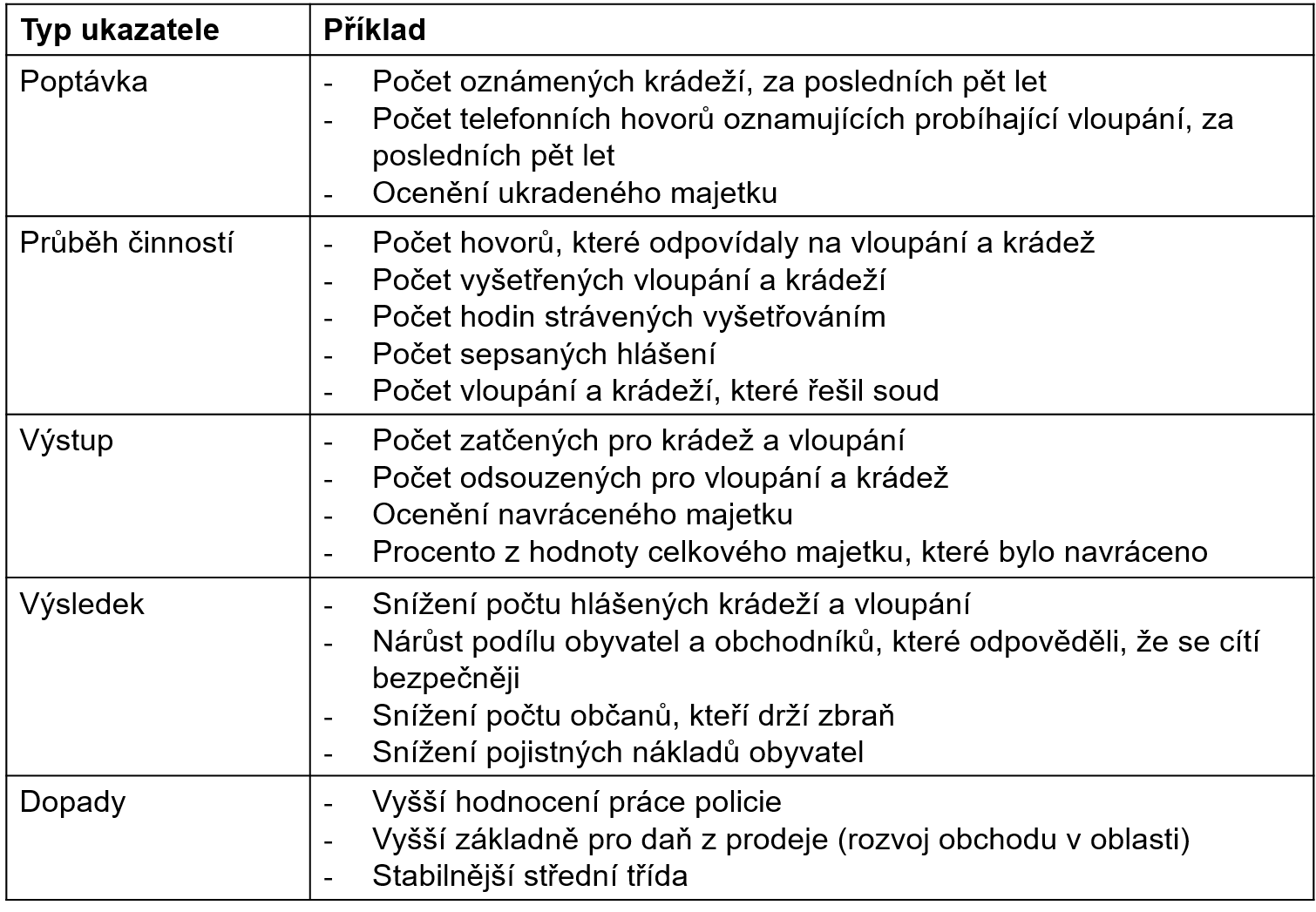 27
MPR_FIUC Finance územních celků
2. Rozpočet v ukazatelích kvantity a kvality
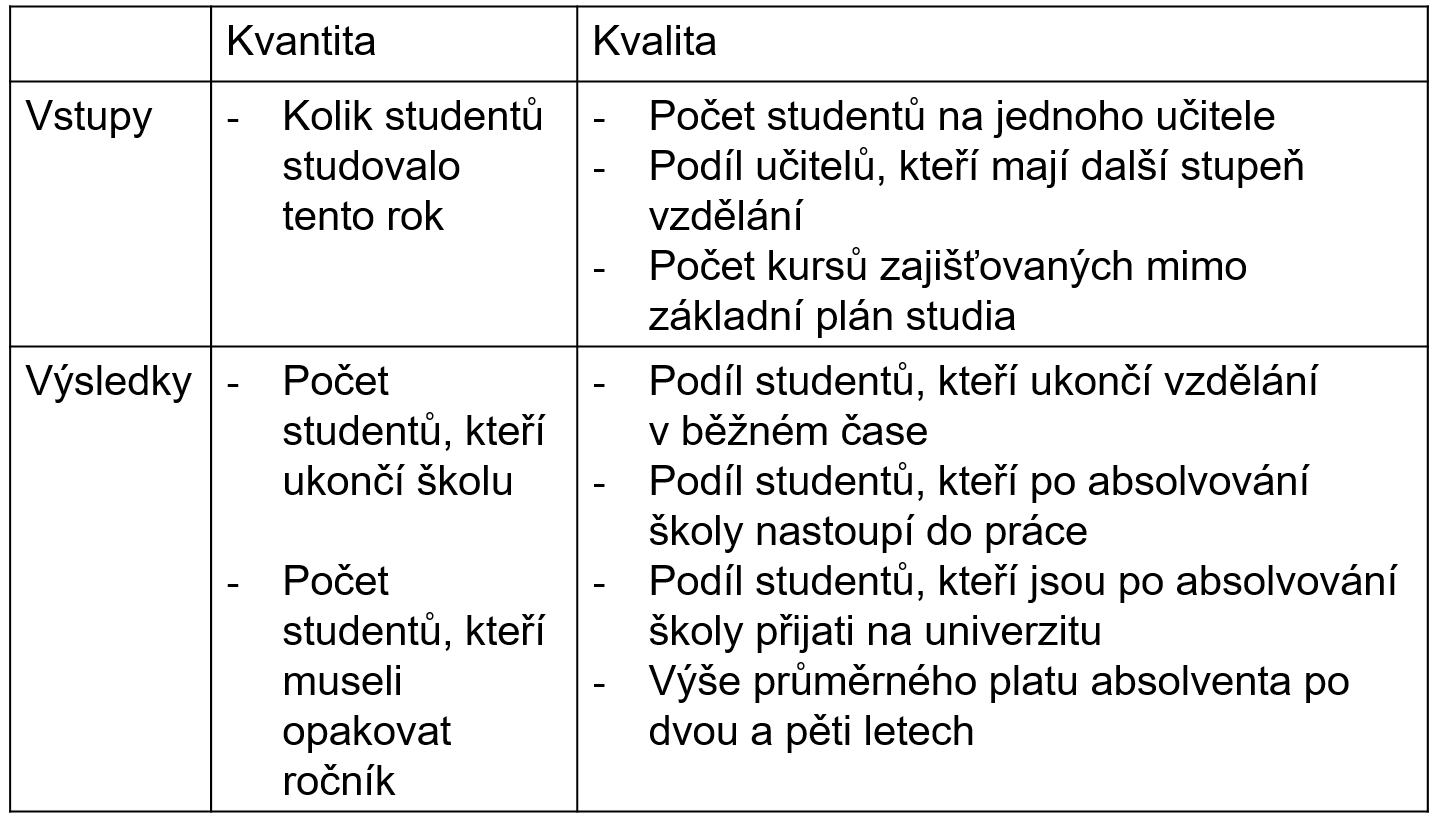 28
MPR_FIUC Finance územních celků
třetí možností je sledování produktivity, tedy nákladů na jednotku výkonu

organizace může využívat i kombinace těchto tří přístupů
29
MPR_FIUC Finance územních celků
Definované ukazatele by měly být:
Zvládnutelné 

Logicky provázané 

S dostatečnou vypovídací schopností 

Stabilní 

Politicky věrohodné
30
MPR_FIUC Finance územních celků
Zavádění výkonového rozpočtování v organizaci
Hlavní fáze:
definování ukazatelů výkonu,
vytvoření provázanosti mezi ukazateli výkonu a alokací rozpočtových prostředků,
vytvoření systému zpráv o dosahování stanovených výkonů,
ustanovení celého procesu.
31
MPR_FIUC Finance územních celků
METODY STŘEDNĚDOBÉHO PROGNÓZOVÁNÍ
32
MPR_FIUC Finance územních celků
Metody ovlivňující kvalitu zpracování RV
metody střednědobého prognózování

rozpočtové postupy podporující víceleté rozpočtování

výkonově orientované rozpočtování
33
MPR_FIUC Finance územních celků
Metody střednědobého prognózování
expertní metoda
techniky časových řad
deterministické techniky 
ekonometrické prognózování
34
MPR_FIUC Finance územních celků
Metody se liší:
komplexnost, 
nákladnost, 
Kvalita a přesnost informací.
35
MPR_FIUC Finance územních celků
Expertní metoda
Odhady příjmů a výdajů tvoří expert, popř. tým expertů
Jeden expert
Skupina expertů při panelové diskusi
36
MPR_FIUC Finance územních celků
Expertní metoda
Výhoda: 
relativně nízká nákladnost a získané odhady mohou být stejně přesné jako při užití více komplexních modelů

volení zástupci obce vidí takovou projekci jako více reálnou a místní podnikatelé získají představu o ekonomických problémech, které obec řeší
37
MPR_FIUC Finance územních celků
Expertní metoda
Nevýhoda: 
může být problematické určit, z jaké příčiny byly předpovědi přesné, či proč se experti ve svých odhadech mýlili 

je problematické předvídat důsledky změn zapříčiněných vnějšími faktory

tato metoda je zpravidla méně přesná v dlouhodobějším časovém horizontu
38
MPR_FIUC Finance územních celků
Techniky časových řad
Vychází z minulých hodnot P či V jako základny pro tvorbu odhadů. 
Na základě analýzy minulého vývoje, se vytváří budoucí trend vývoje vybraných položek rozpočtu obce. 
Jednotlivé metody se liší ve své komplexitě a požadavcích na používaná data. 
Při jejich využívání jsou zpravidla ignorovány jiné faktory než faktor času.
39
MPR_FIUC Finance územních celků
Techniky časových řad
Výhoda: 
     relativně snadno uchopitelné pro uživatele, mohou pomoci rychle vytvořit 
    krátkodobé předpovědi. 
      nepředpoví však změnu trendu  neberou v úvahu změny v místní ekonomice
Komplexnější metody jsou často značně náročné na používaná data (např. ARIMA model). 
Nevýhoda: 
neschopnost zohlednit účinky ekonomických a politických změn.
40
MPR_FIUC Finance územních celků
Deterministické techniky
Vychází ze znalosti vztahů mezi jevy, které ovlivňují výši P či V obce
předpovědi vývoje a odhad dopadů na P a V rozpočtu 
i několik proměnných

Předpoklad úrovně zabezpečované služby a předpoklad kombinace zdrojů k zabezpečení jednotky služby 
někdy je namístě se nezabývat průměrnými hodnotami, ale hodnotami mezními. 

Vhodné zejména pro předpovědi výše výdajů

Tvůrci předpovědí by měli důkladně zkoumat předpoklady, z kterých předpověď vychází. 

.
41
MPR_FIUC Finance územních celků
Ekonometrické prognózovaní
Model je založen na projekcích vztahů mezi chováním různých veličin. 

Pracuje s proměnnými, které ovlivňují výši P a V a vyjadřuje dopady jejich změn. 

Odvozuje se z teoretických předpokladů, a proto je možné při předpovědi hodnotit jejich vhodnost či selhání a poznat jejich příčiny.
42
MPR_FIUC Finance územních celků
Ekonometrické prognózovaní
Model regresní analýzy - kroky:
Určit pro danou položku příjmů či výdajů, které proměnné jsou vhodné proto, aby byly zvoleny za nezávislou (příčinnou) proměnnou. 
Získat historická data.
Odhadnout statistický vztah mezi závisle proměnnou a nezávisle proměnnou.
Získat předpověď vývoje nezávisle proměnné.
Vložit tyto předpokládané hodnoty do regresní analýzy a pomocí ní získat odhady požadovaných položek příjmů či výdajů.
Metoda je vhodná zejména pro předpovědi výše příjmů.
43
MPR_FIUC Finance územních celků
Ekonometrické prognózovaní
Výhoda:
umožňuje definovat několik nezávisle proměnných, které predikci ovlivňují, a odhady provádět např. za předpokladu, že se mění pouze jedna z nich a ostatní zůstávají konstantní. 
umožňuje určit, zda je pozorovaná závislost mezi proměnnými ve skutečnosti statisticky významná. 
umožňuje rozhodnout, zda je vazba mezi proměnnými dostatečně stabilní, aby bylo možné provést odhady místních příjmů.
44
MPR_FIUC Finance územních celků
Ekonometrické prognózovaní
Je třeba zvažovat řadu faktorů, které mohou mít vliv na výsledky analýzy. Při práci s daty je třeba zhodnotit podmínky, ze kterých hodnoty vychází a neměnit metodiku jejich sběru. 

Nevýhoda:
Problematické předvídání budoucího vývoje nezávislé proměnné. Chyba v tomto kroku ovlivní výsledek celého procesu. 
Nákladnost.
45
MPR_FIUC Finance územních celků
Děkuji za pozornost.
46
MPR_FIUC Finance územních celků